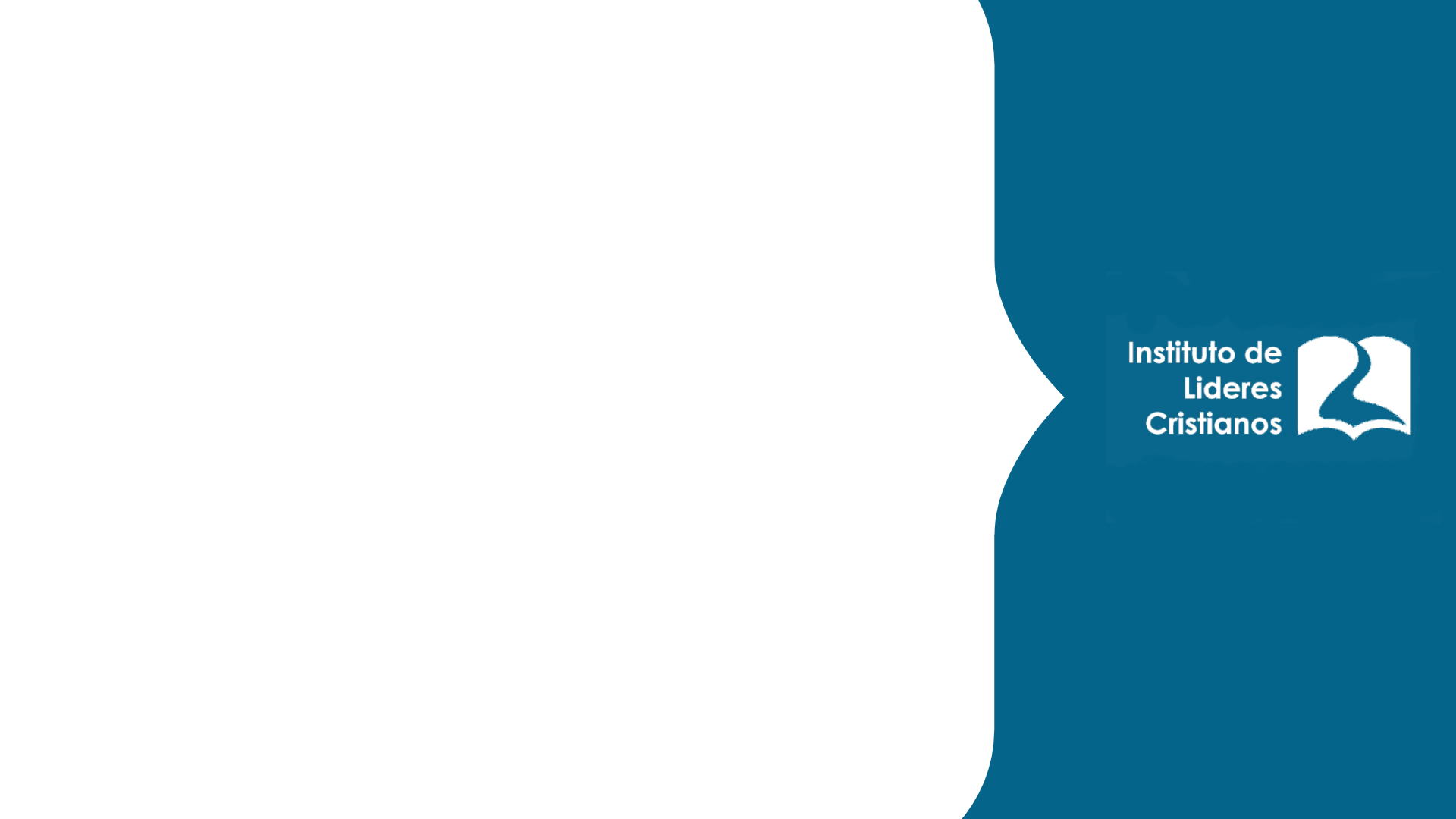 Religiones 
comparativas
Lic. Julio Eduardo Contreras Carrillo
UNIDAD 11: 
ESPIRITISMO Y OCULTISMO

ESPIRITISMO
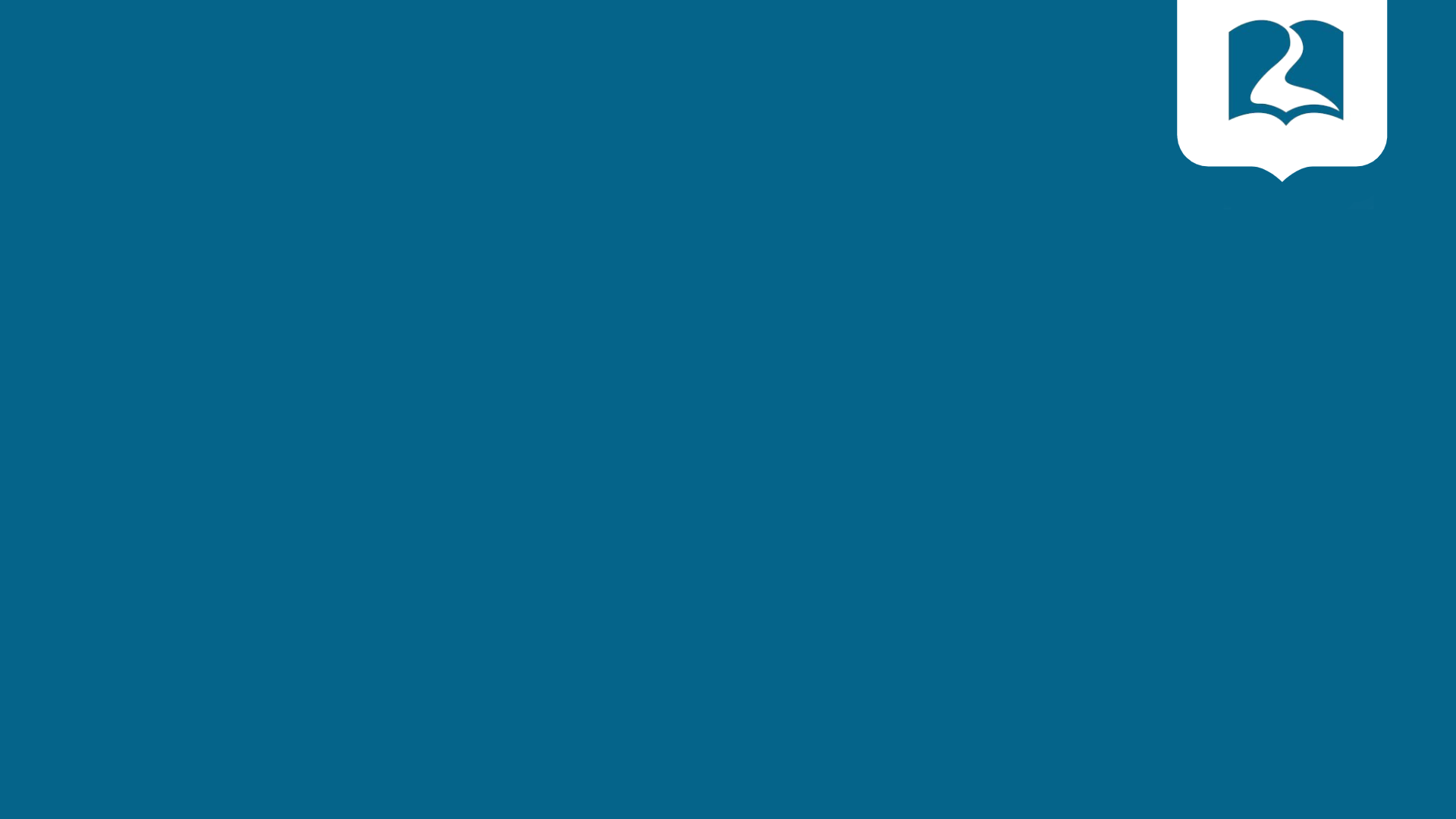 Levítico 19.31 (BLPH)
31 No acudirán a los nigromantes ni consultarán a los espiritistas..
INSTITUTO DE LIDERES CRISTIANOS
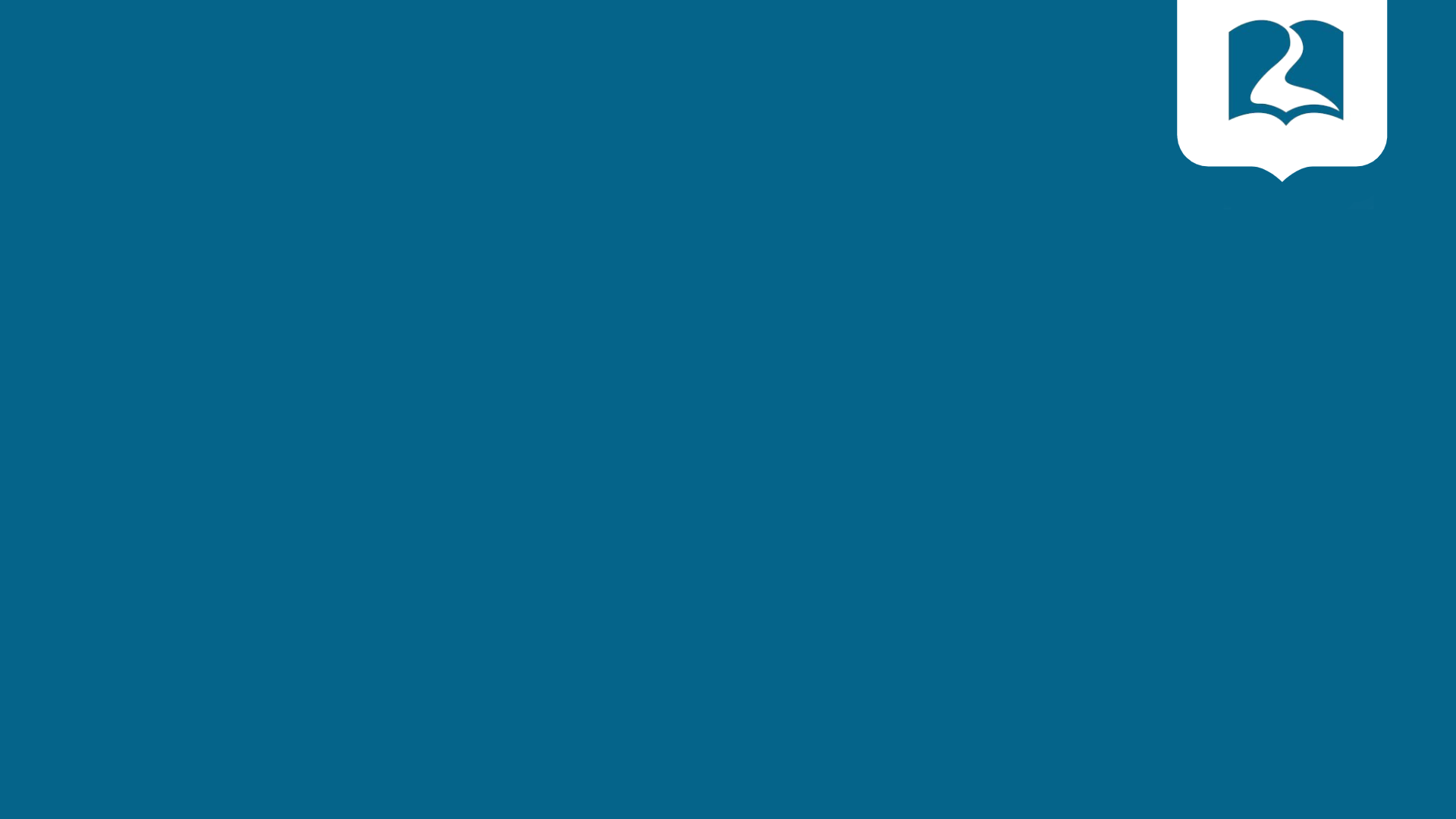 Espiritismo
INSTITUTO DE LIDERES CRISTIANOS
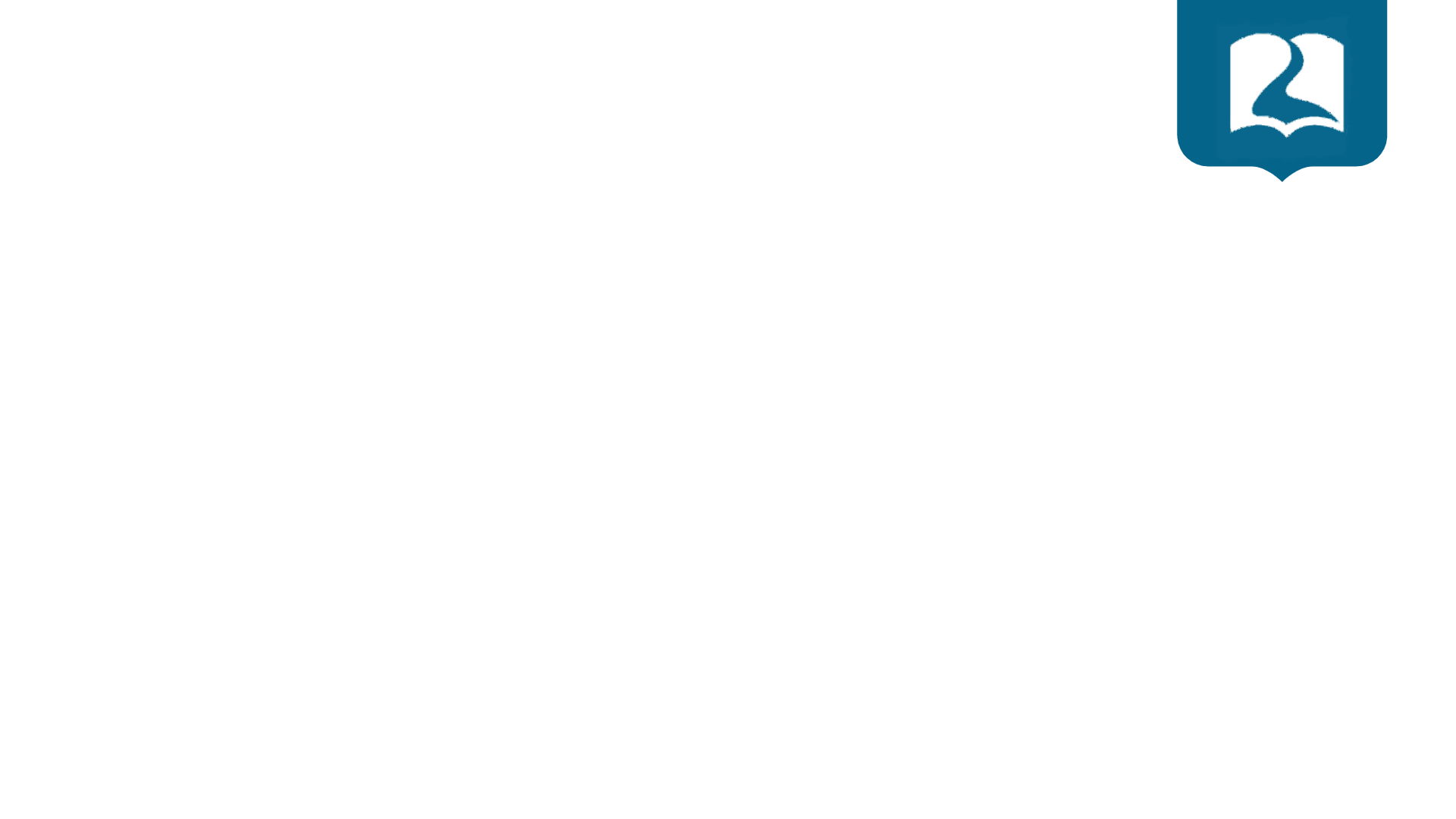 ¿Qué es el espiritismo?
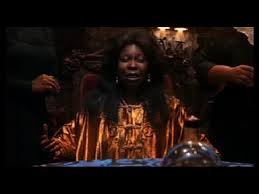 De todas las formas de religión, el espiritismo es la más antigua y la más condenada por Dios. El término espiritismo, se refiere a la creencia de que es posible comunicarse con el mundo invisible de los espíritus, incluso con los difuntos, y conseguir la orientación y ayuda de éstos.
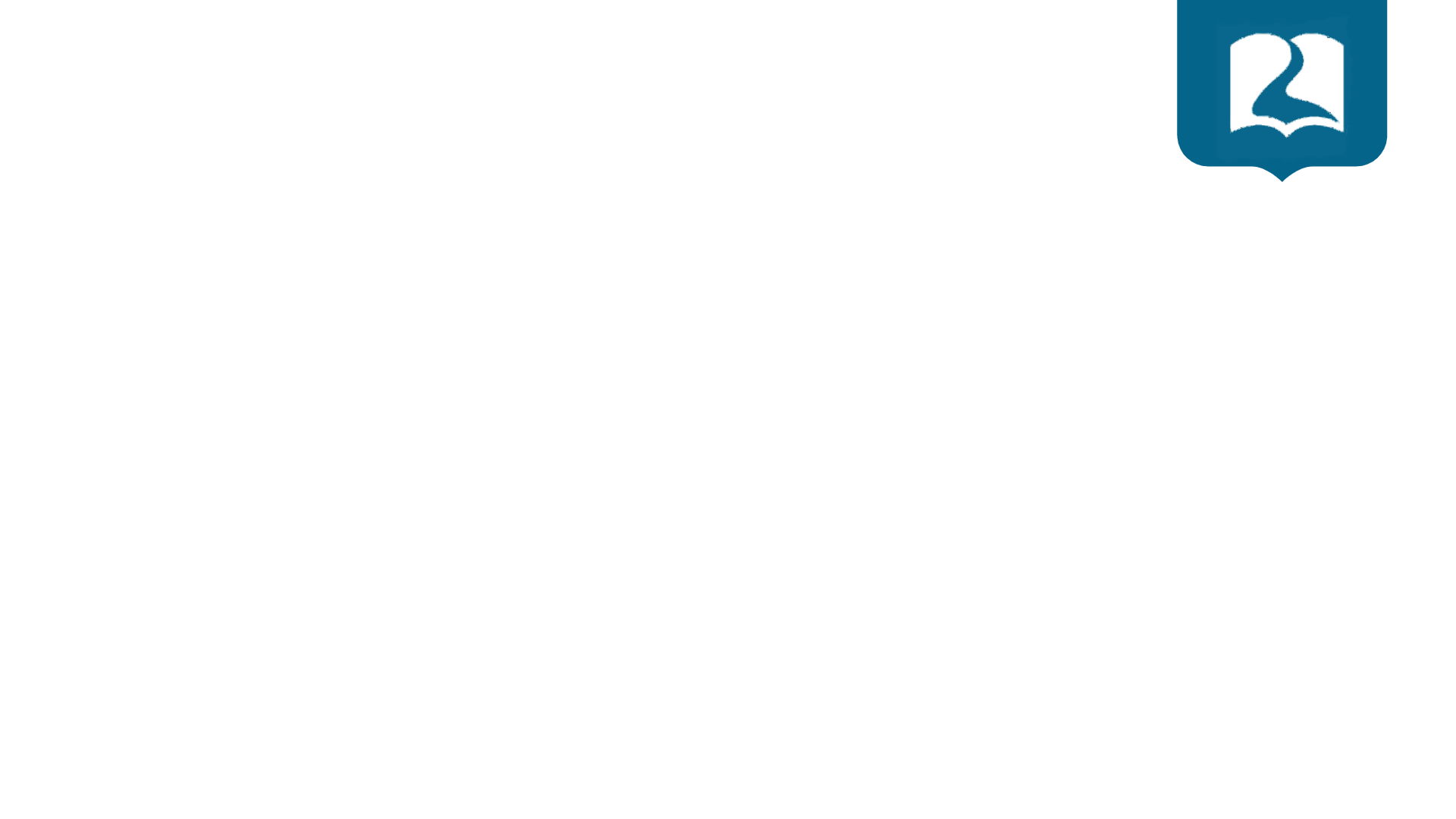 El espiritismo en la antigüedad
Las religiones de los antiguos egipcios, asirios y babilónicos, incluían elementos del ocultismo en sus ceremonias. Entre los cananeos y fenicios era común la práctica de la hechicería. En Grecia, los oráculos de Delfi eran famosos, no obstante su manera de anunciarlos. Erdman dice: "La inspiración de los agoreros y hechiceros griegos, se expresaba por medio de un frenesí que rayaba en lo salvaje y ellos se gloriaban en su absoluta locura. Proclamaban su oráculo como la profetisa Pitai con labios espumosos y cabellos en desorden.«
Alejandro Magno solía consultar a los espiritistas antes de emprender sus campañas de conquista. Entre los romanos también era muy común la práctica de consultar a los muertos.
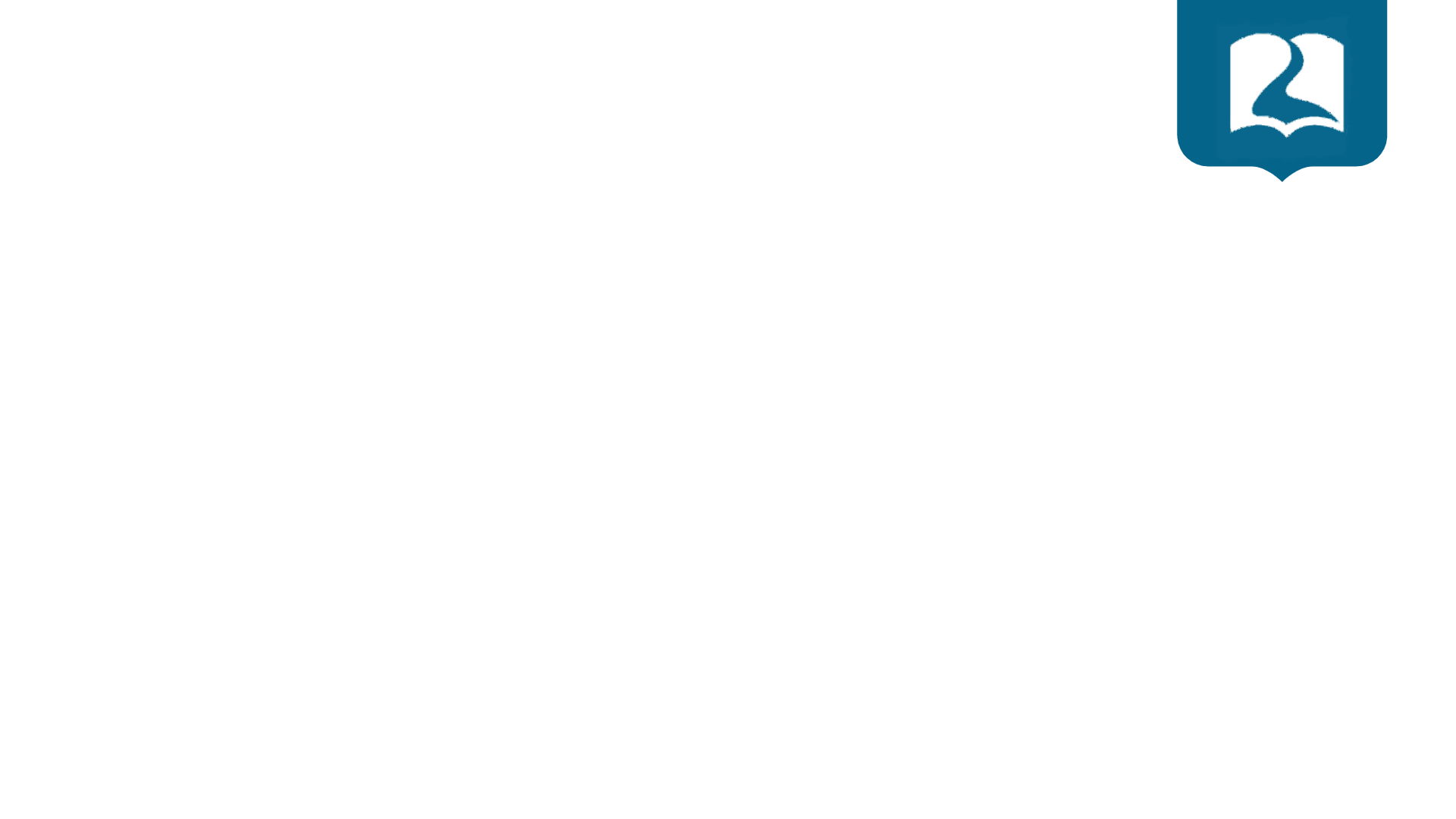 En la Edad Media había una verdadera plaga de adivinos, hechiceros, brujas y endemoniados. La Iglesia Católica Romana quemó a centenares de ellos en las hogueras de la inquisición. A través de los siglos, el espiritismo ha tenido una parte importante en las religiones de la China, el Tibet, la India, el Africa y los pueblos indígenas del Nuevo Mundo.
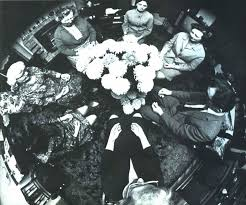 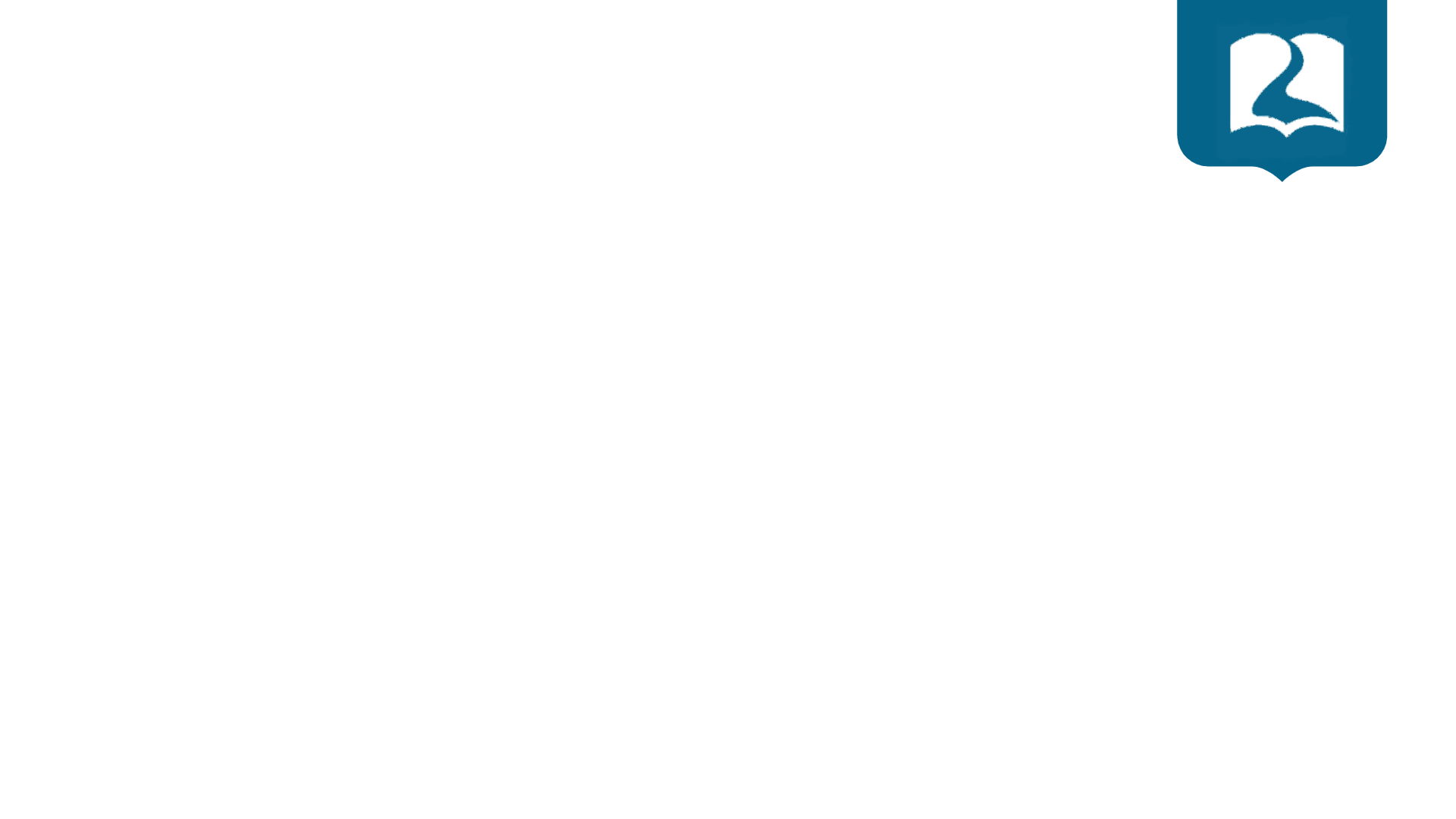 ¿Cómo inició?
Siempre hubo interés en el espiritismo, pero como una religión organizada, empezó en Hydesville, Nueva York, en el año 1848. En aquella fecha, Margarita y Catita Fox, hijas adolescentes de Juan D. Fox, aprendieron a recibir comunicaciones del supuesto espíritu de Carlos Rosna, hombre asesinado a los treinta y un años de edad.
Estos sucesos fueron divulgados en todas partes y despertaron un avivamiento espiritista tan grande en los Estados Unidos y Europa que atrajo a personas de todos los estratos de la sociedad.
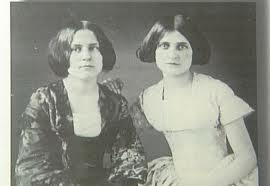 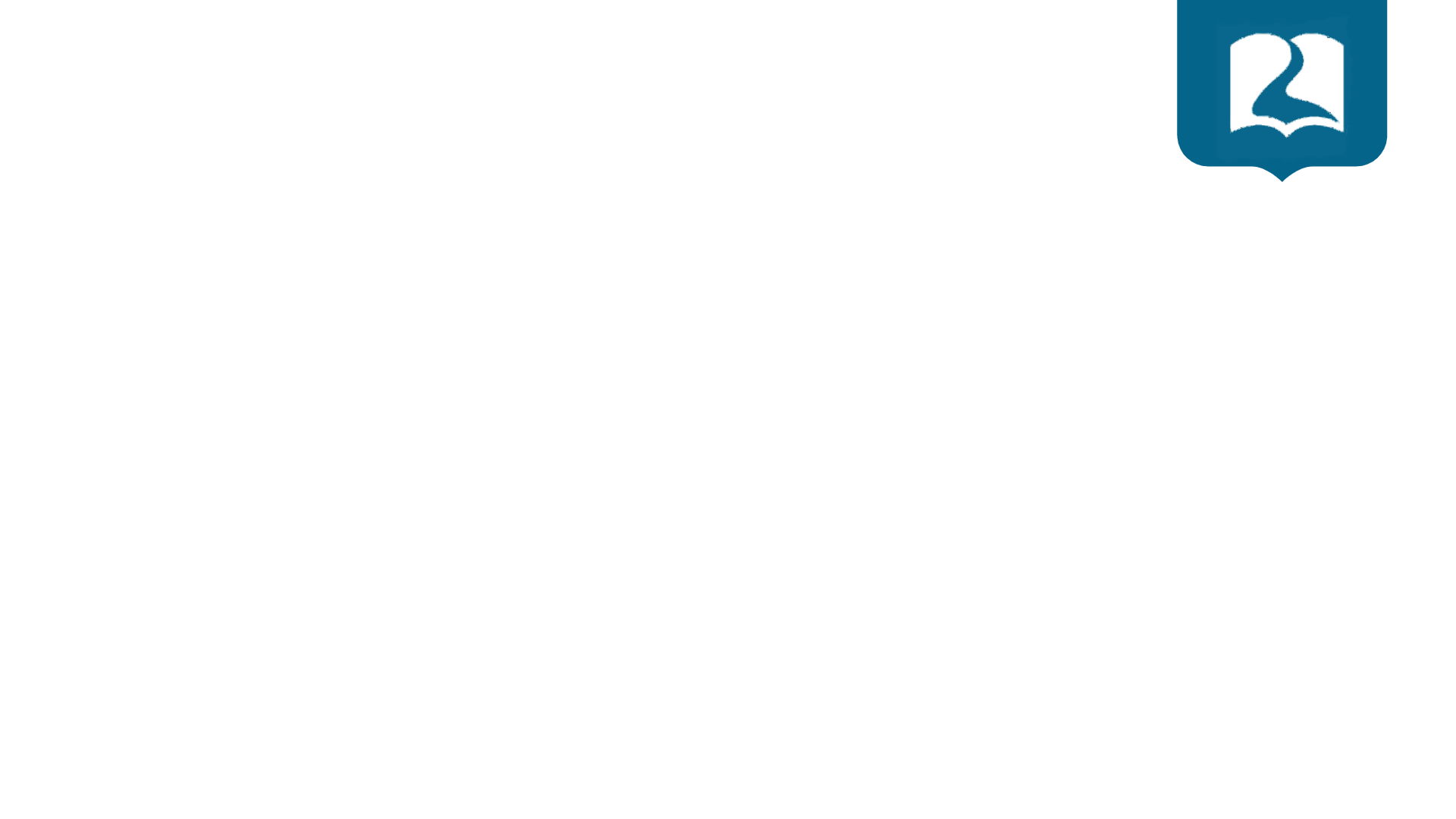 Entre los convertidos distinguidos figuraban Arthur Conan Doyle, Oliver Lodge y Alfred R. Wallace. Puesto que la teoría darwiniana de la evolución y el liberalismo protestante habían deteriorado notablemente la fe cristiana, mucha gente estaba abierta al espiritismo.
En el campo de la sanidad, se encuentran individuos muy bien dotados: José (Zé) Arig6, de Brasil, Tony Apgava, de las Filipinas (de quien se hacen filmaciones de operaciones realizadas sólo con las manos); Uri GeUer, de Israel; Harry Edwards y Lucia Plattano, entre muchos otros.
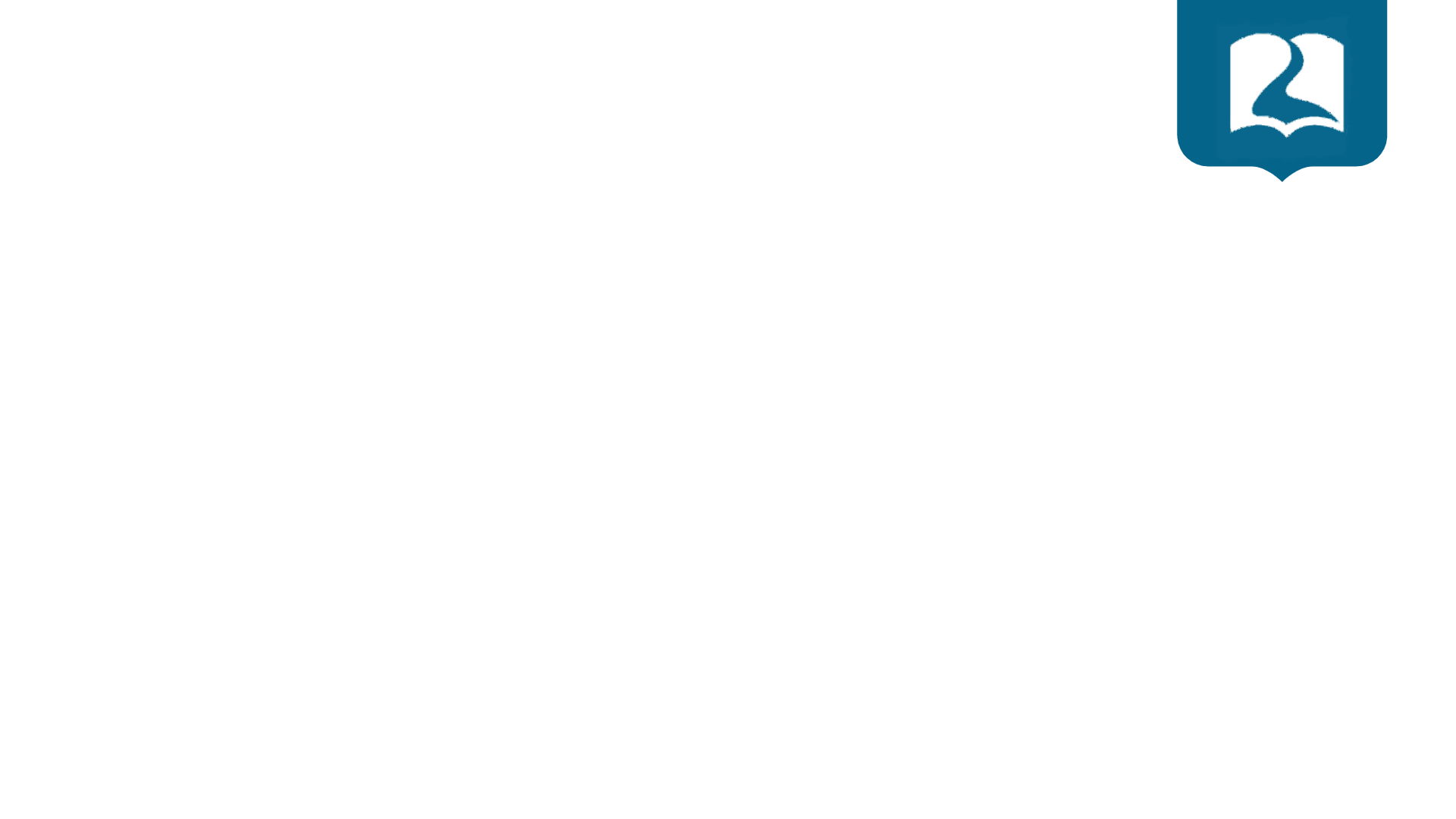 Jaime Galté, profesor de la Escuela de Derecho de la Universidad de Chile y Valparaíso, muerto en 1965, es considerado por muchos espiritistas como el más grande médium que ha tenido Chile.
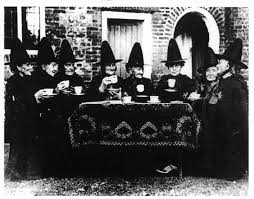 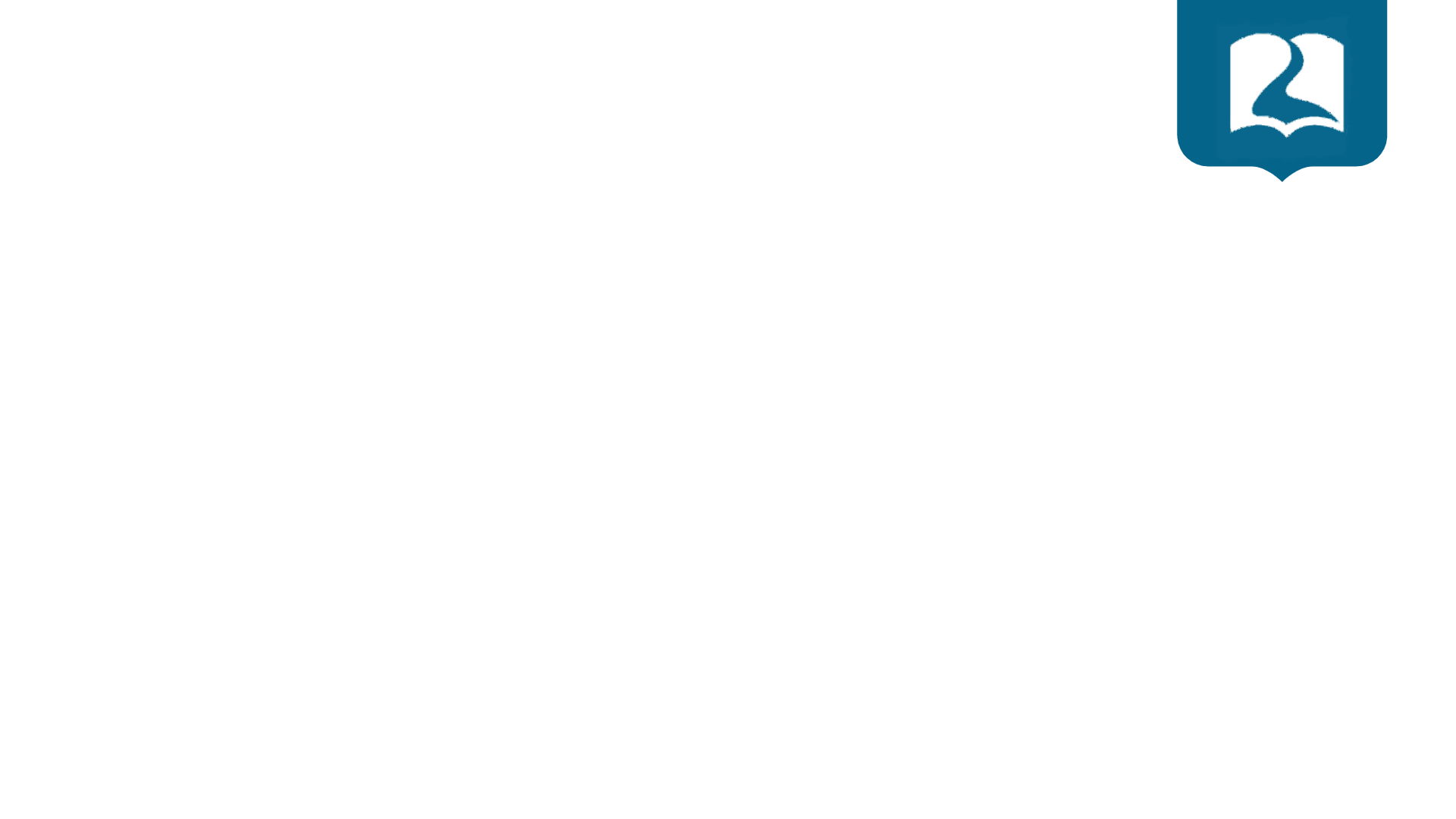 Espiritismo en América latina
La práctica del espiritismo y otras formas de ocultismo está bien establecida en algunos países de América Latina.
Walter Martin, calcula que sólo en América del Sur hay más de cuatro millones de espiritistas,8 sin incluir a los que son de otras religiones, pero frecuentan las actividades de ésos. En 1975 se celebró en Bogotá el primer congreso mundial de brujos.
Especialmente en Brasil, el espiritismo es muy fuerte y está profundamente arraigado.
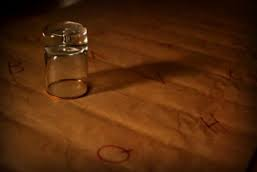 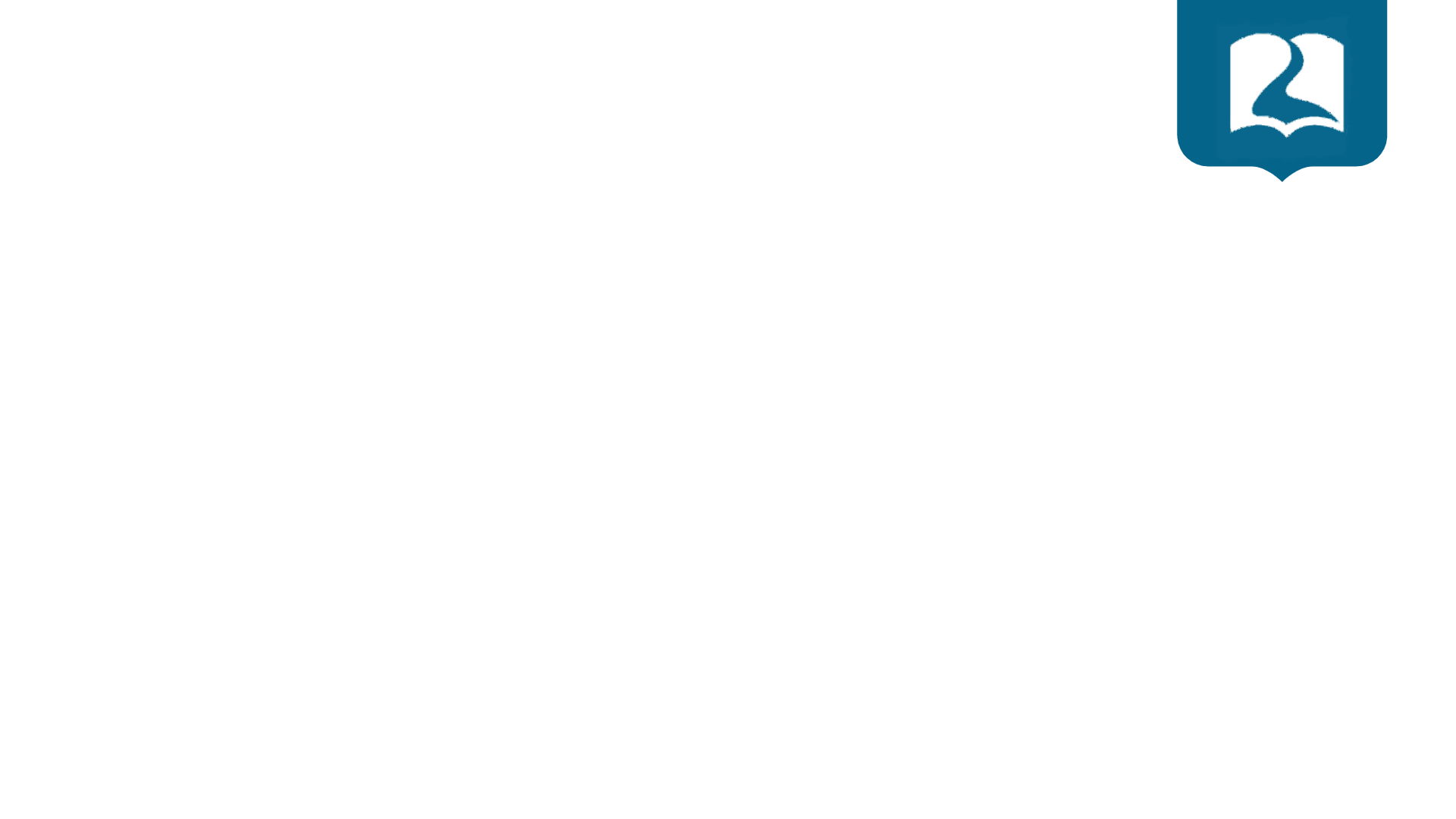 ¿Qué doctrinas tienen?
Hay una variedad de doctrinas entre los espiritistas. El espiritismo se divide en varias formas: 
El espiritismo común (quiromancia, cartomancia, hidromancia y astrología)¡ 
El bajo espiritismo (el inculto o paganismo sin disfraz, tales como las índoles africanas practicadas en Brasil y Haih')¡ 
El espiritismo científico, que pretende explicar sus fenómenos como algo racional.
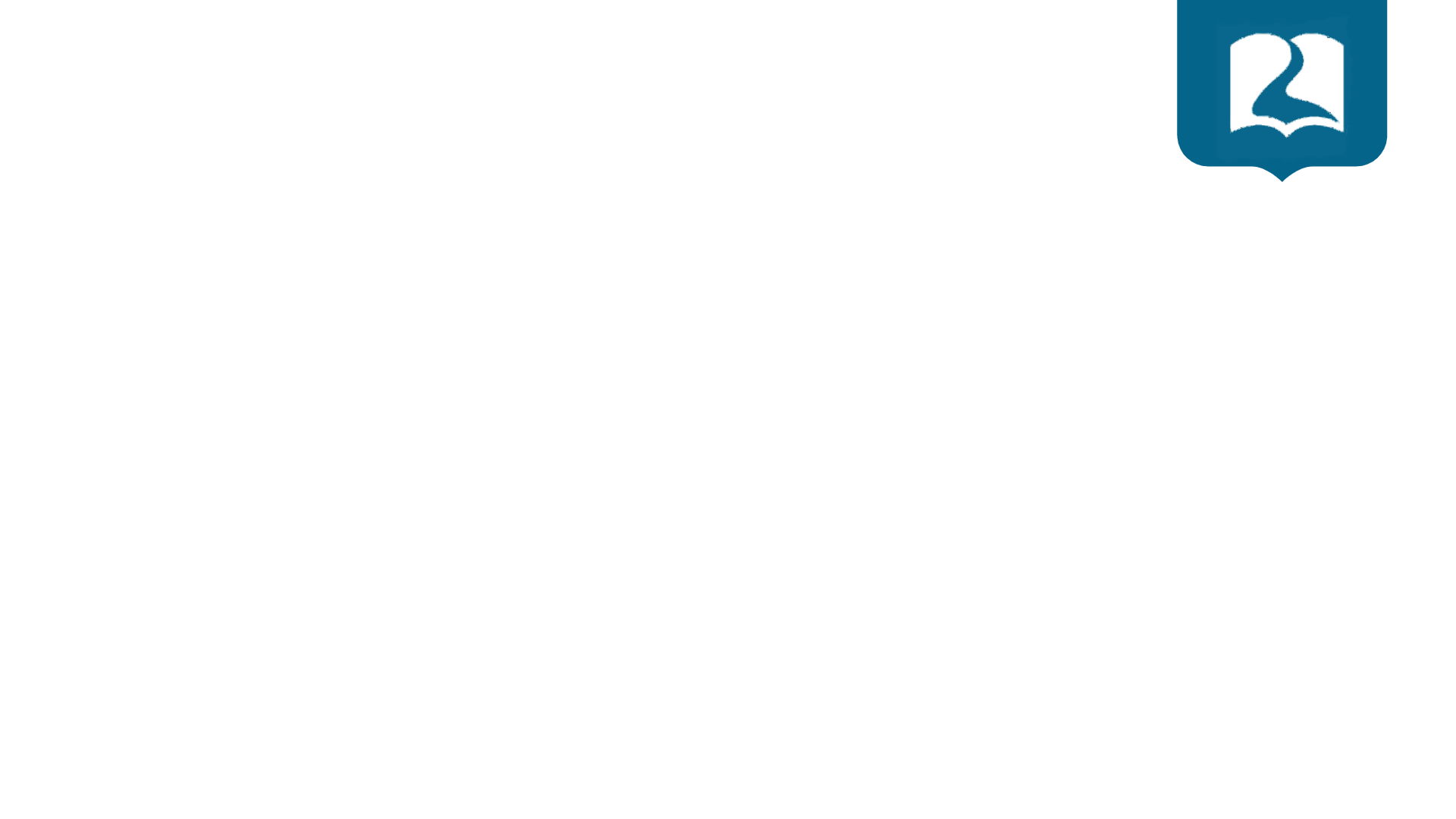 Los espiritistas organizados extraen muchas de sus enseñanzas de los escritos de Emanuel Swedenborg, Francisco Mesmer, Allan Kardec y Andrés Davis. El libro de Davis, Las relaciones divinas de la naturaleza divina, expresa los fundamentos del espiritismo. Se rechazan todas las principales doctrinas ortodoxas como la inspiración, la autoridad de la Biblia, la Trinidad y deidad de Jesucristo, su expiación por los pecados, su resurrección corporal y la de los creyentes.
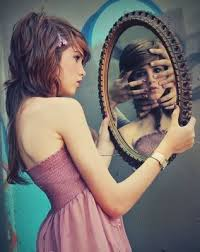 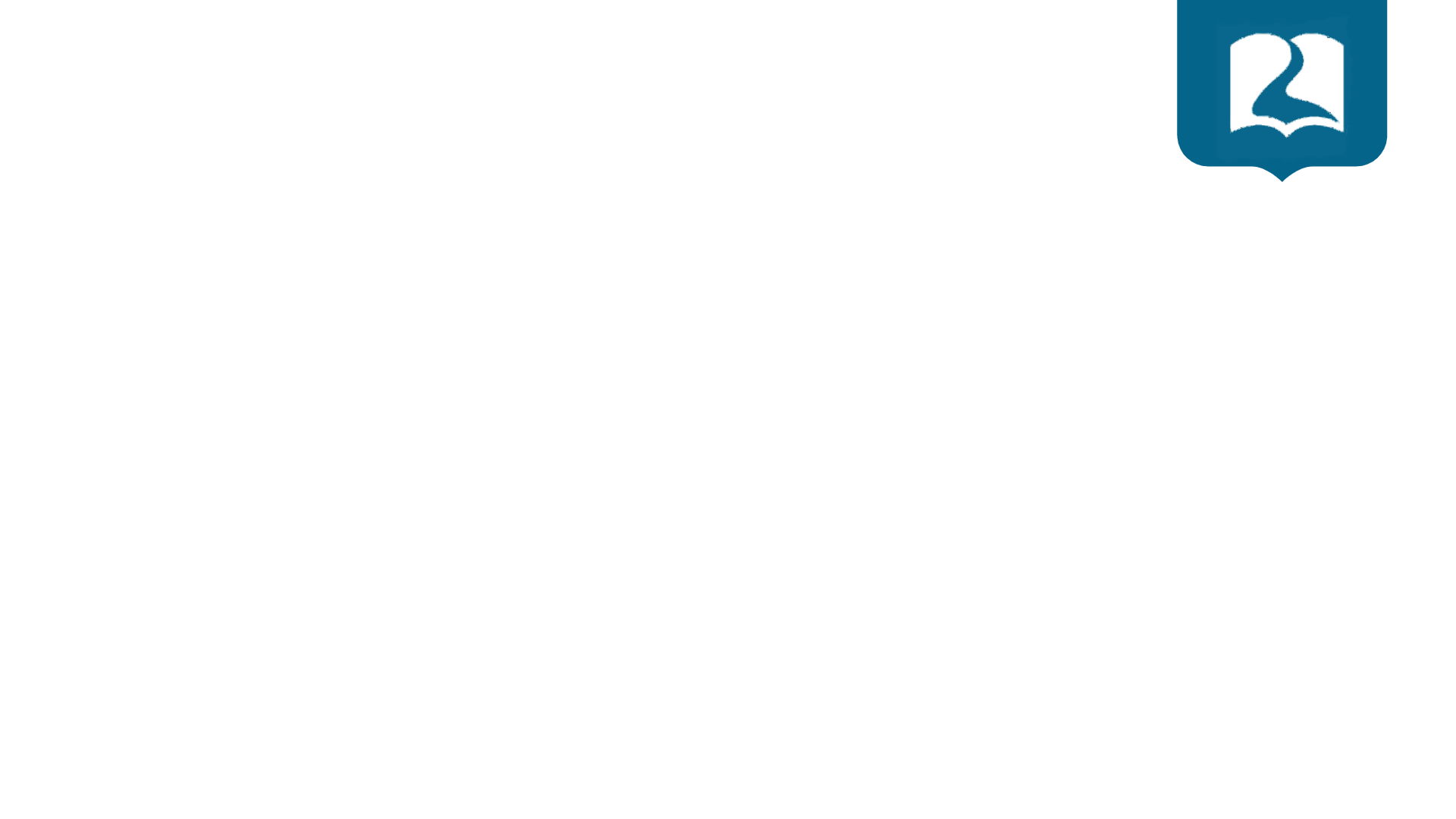 La Biblia. Los espiritistas no reconocen la Biblia como autoridad para la fe o doctrina. Basan sus enseñanzas sobre las revelaciones mediúmicas, pero señalan que la Biblia reconoce la realidad del espiritismo en los relatos acerca de Saúl y la pitonisa de Endor, y la transfiguración.
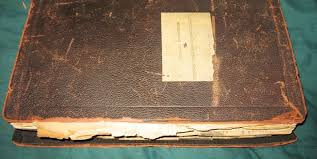 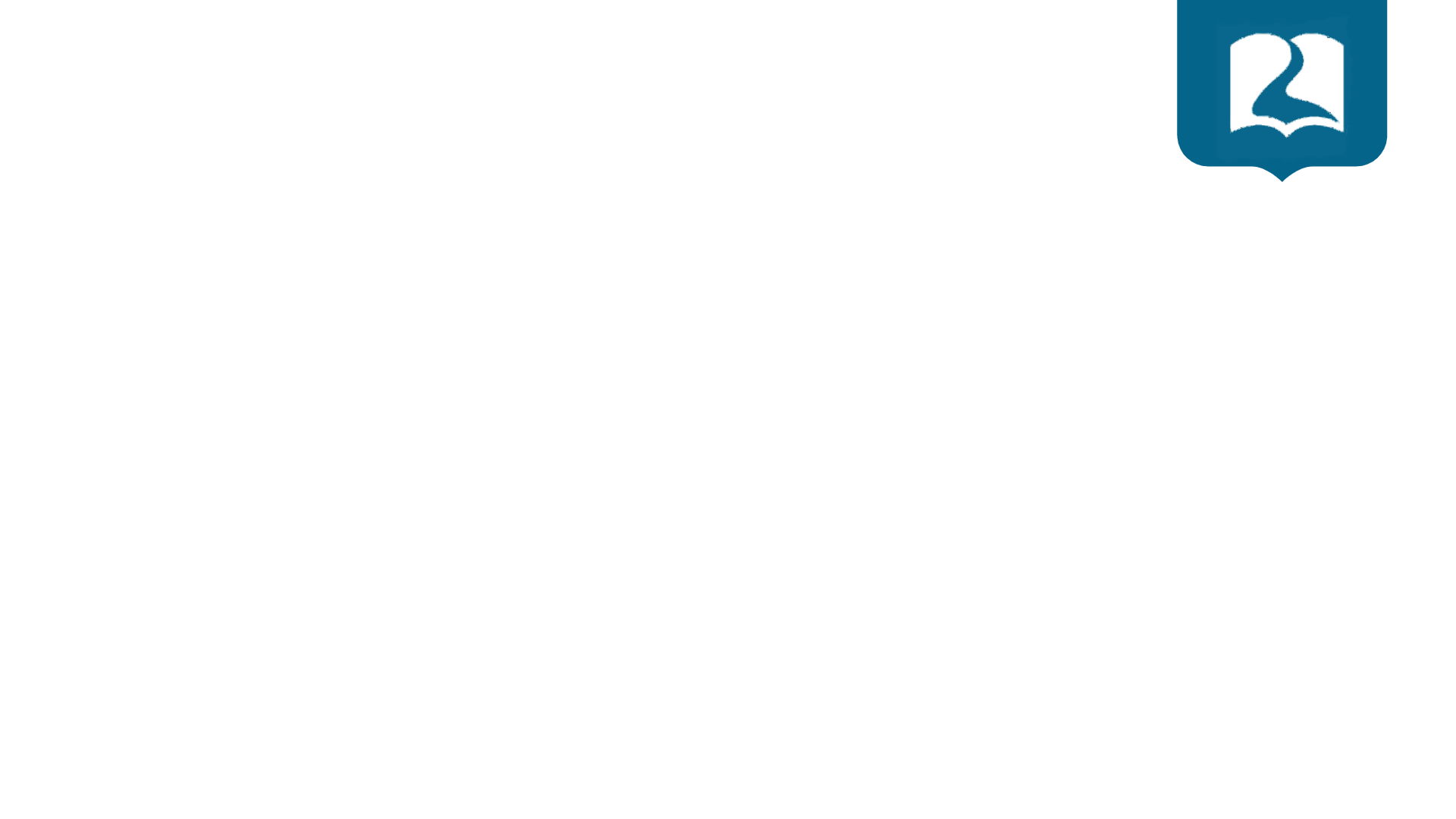 Dios. El manual espiritista, 1940, le describe como: "Inteligencia infinita que satura y controla el universo¡ es sin forma, impersonal, omnipresente y omnipotente." Recalcan el amor de Dios pero no mencionan su santidad, su justicia y su rol en la salvación del hombre. Para muchos espiritistas, Dios es un ser que si existe pero "se encuentra demasiado lejos y se pierde en la distancia inconmesurable de un punto espiritual que mal podemos vislumbrar ... Sólo se manifiesta por medio de intermediarios.
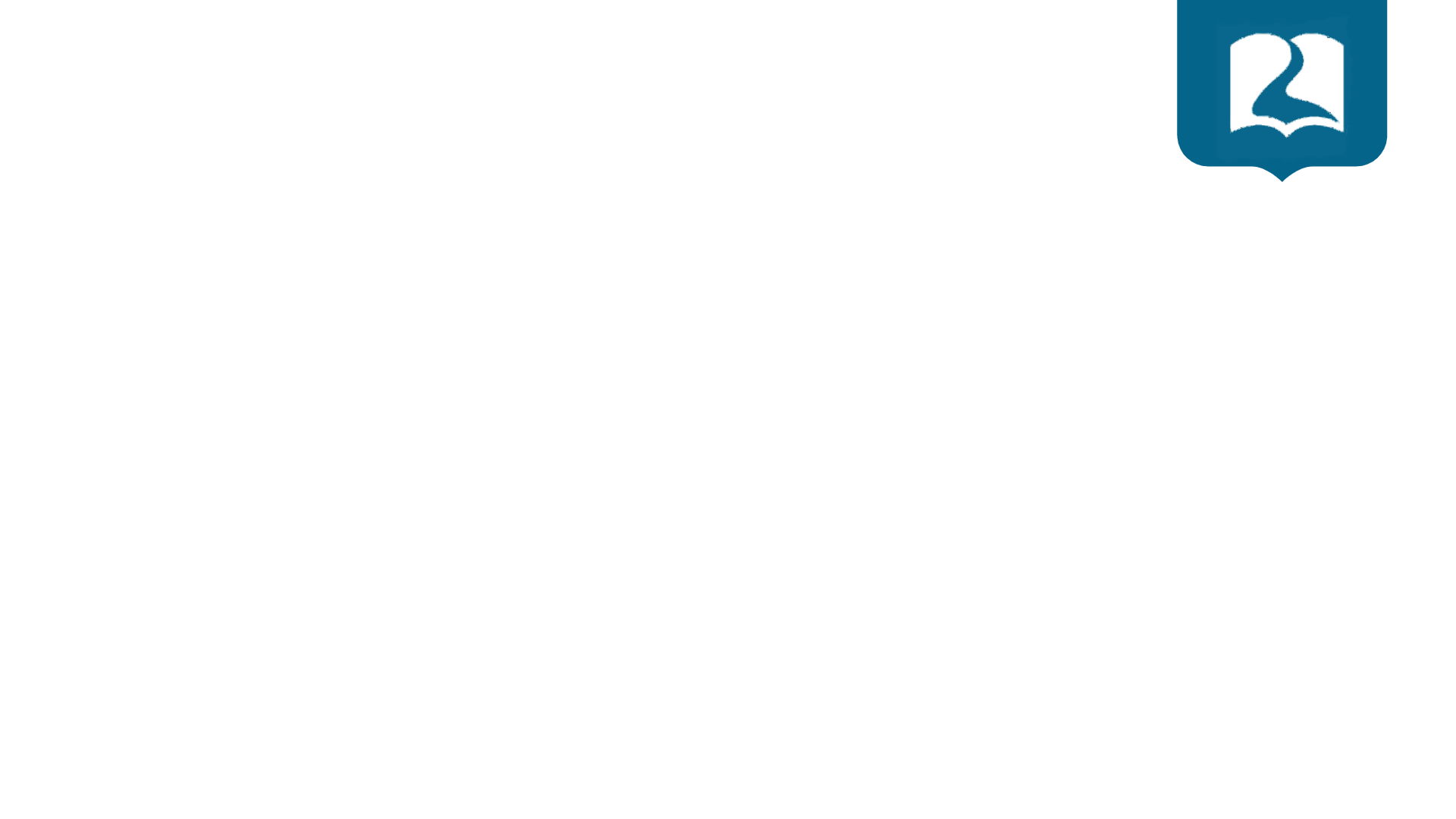 Jesucristo. Lord Dowding, el cual abogaba por la causa del espiritismo, dijo que los espiritistas creen que Jesucristo era hijo de Dios, en el mismo sentido que nosotros somos hijos de Dios. Según muchos espiritistas, Jesús es un espíritu muy puro y elevado y fue en la tierra era un gran médium.
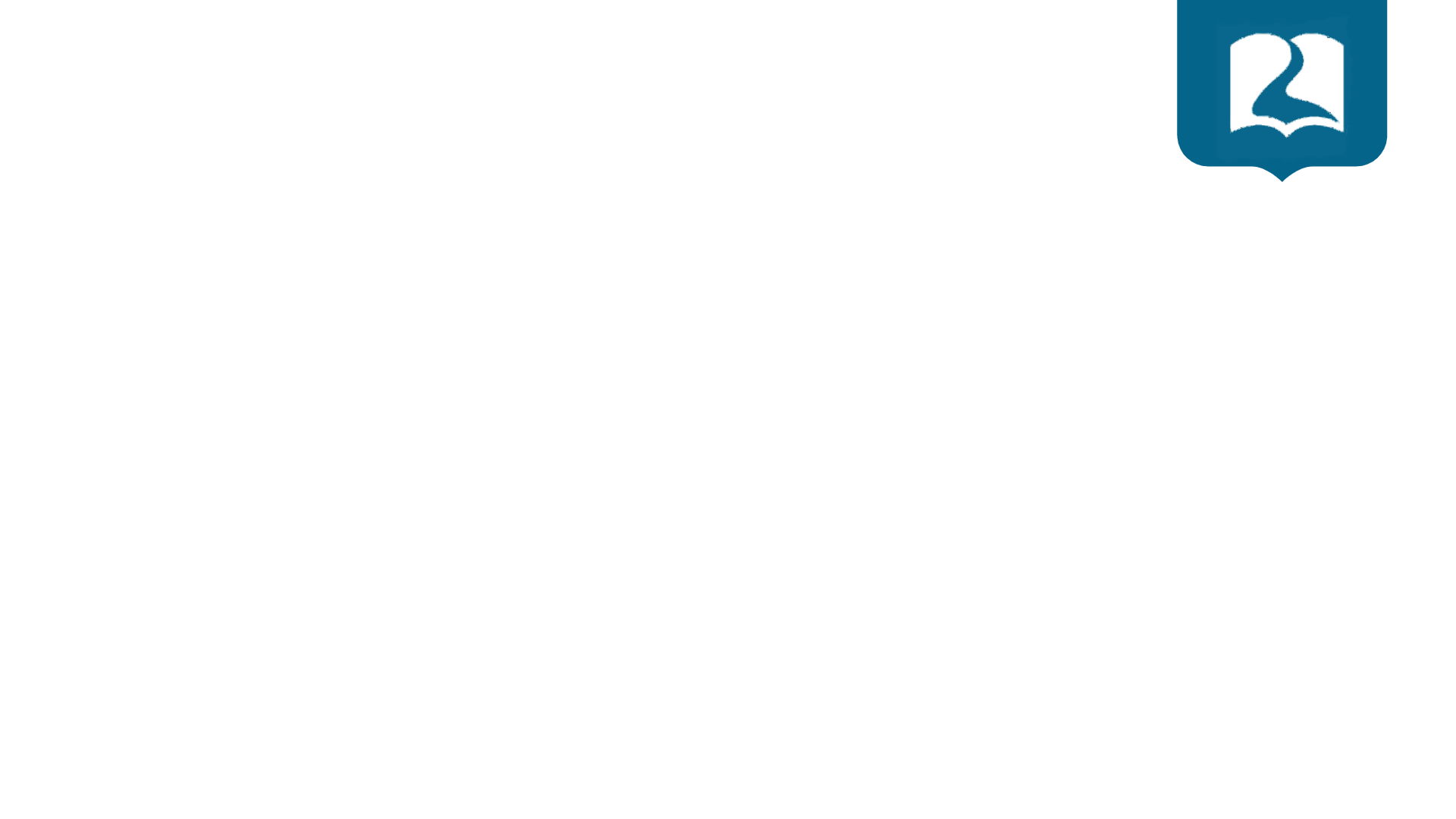 El hombre. Es un ser espiritual que evoluciona desde las bajas formas de vida, por un periodo de consciencia, hasta tener pode~ res morales y espirituales, los cuales sobreviven la muerte. Los espiritistas creen en la reencarnación. Clasifican los espíritus en cuatro categorías: 
Imperfectos
Buenos
Superiores  
Puros. 
Según ellos, Jesús se ha desarrollado a la cumbre del progreso espiritual y es puro espíritu.
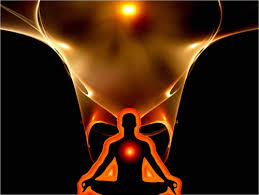 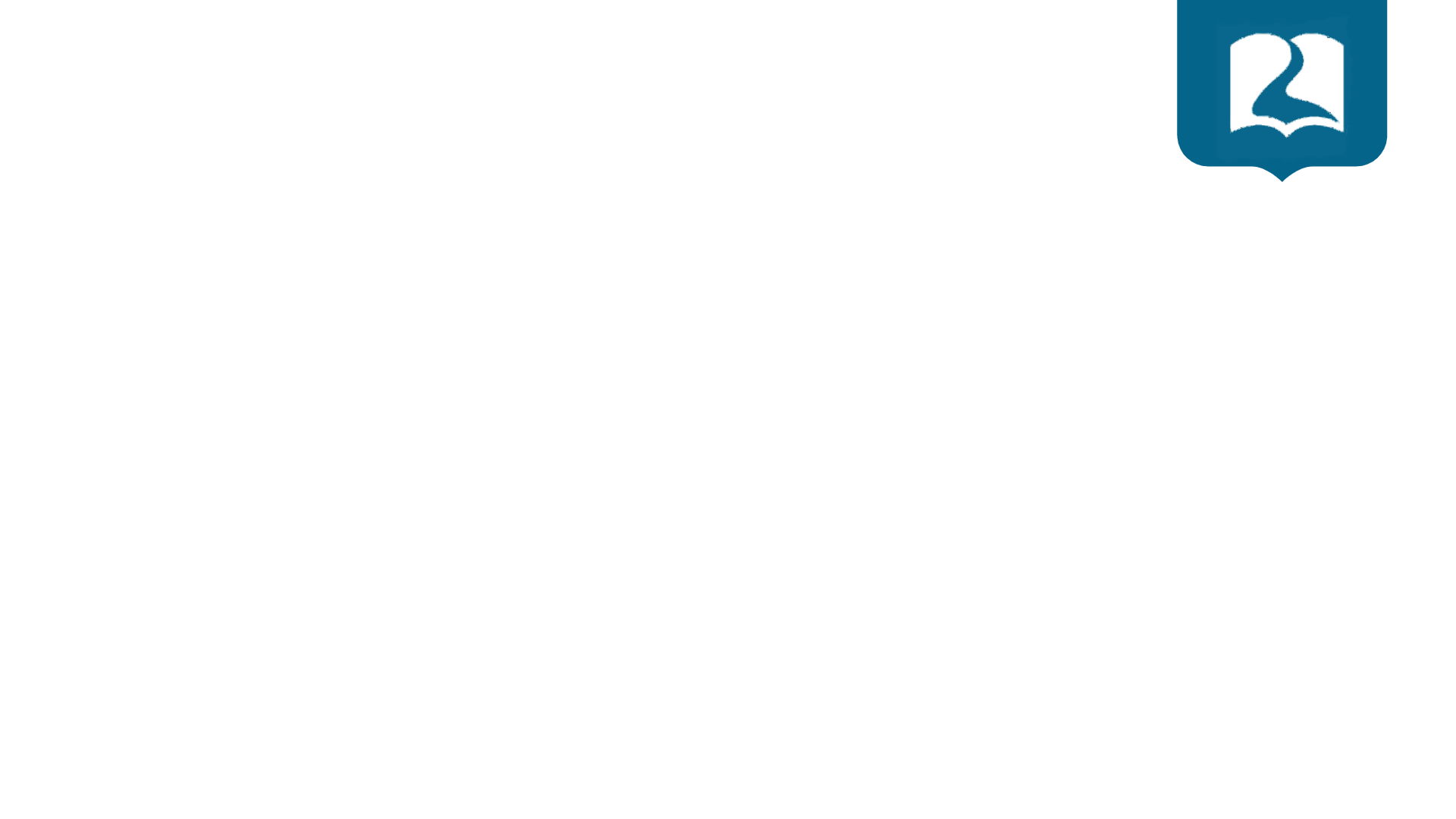 La salvación. El espiritismo nada sabe de la expiación de Cristo por los pecados ni de la gracia divina. Enseña que el hombre se perfecciona por la evolución espiritual, a través del sufrimiento y por la práctica de las buenas obras. No habrá un día de juicio, pero en esta vida o en la venidera, los malhechores tendrán que compensar por su mal comportamiento. La puerta para reforma, sin embargo, siempre queda abierta. No hay infierno, cielo ni diablo. "Dios es amor y amor es Dios."
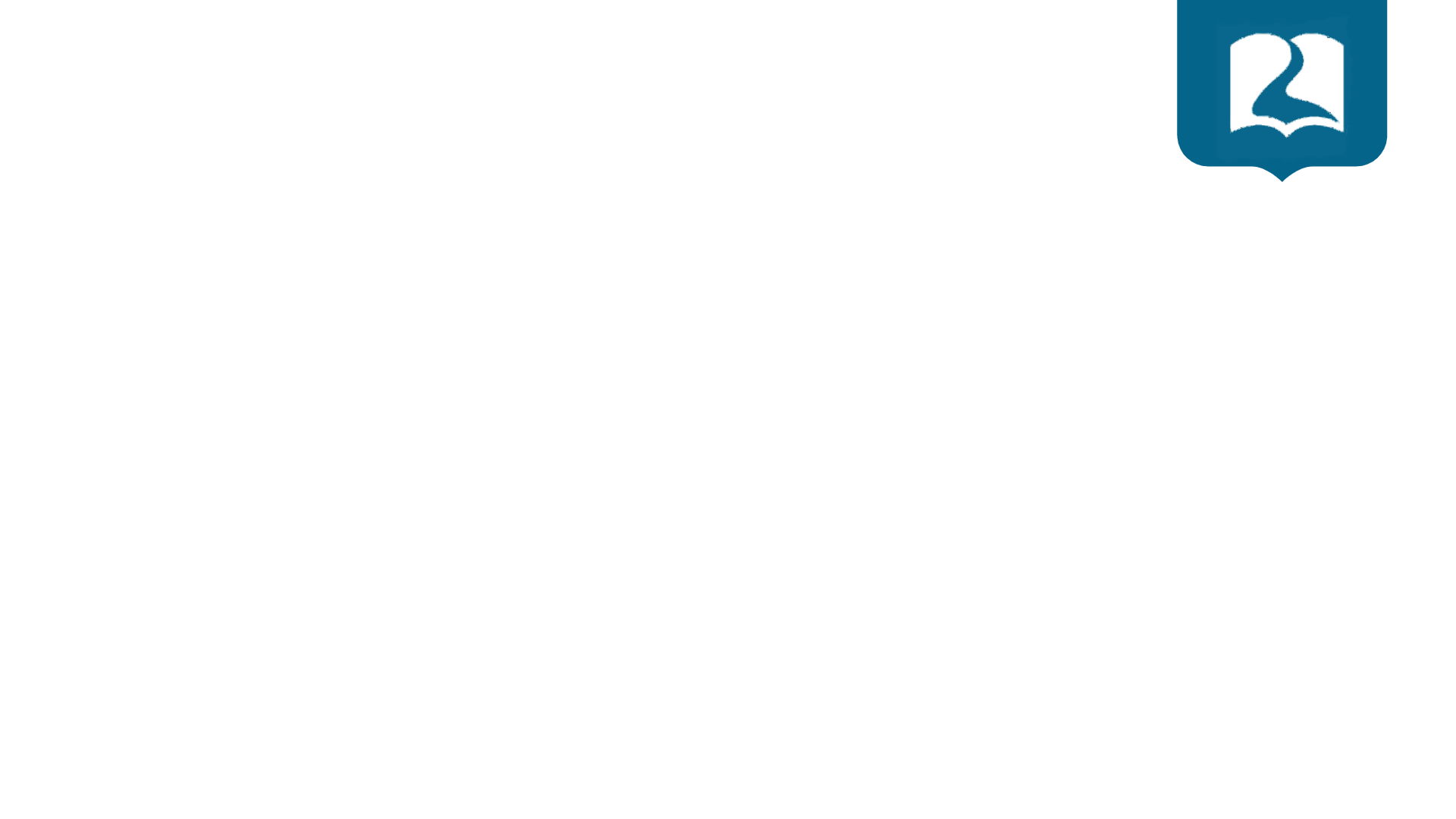 La posibilidad de tener comunicación con los espíritus de los difuntos. A través de los médiums y otros medios de ponerse en contacto con los muertos, los espiritistas piensan que pueden tener comunión con el mundo de lo invisible.
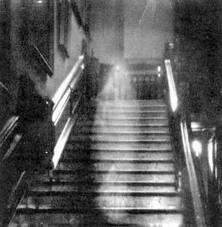 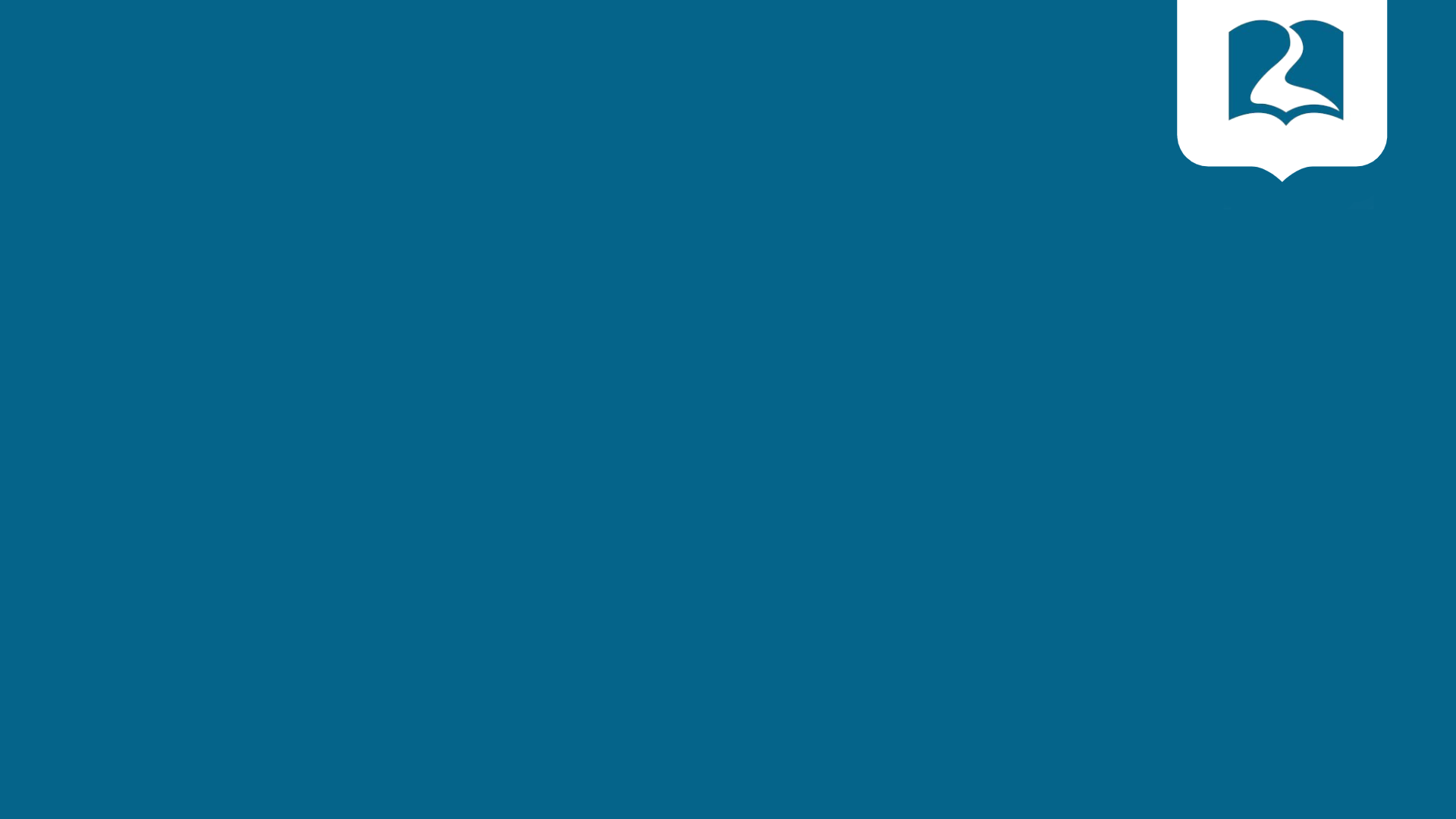 Oremos
INSTITUTO DE LIDERES CRISTIANOS
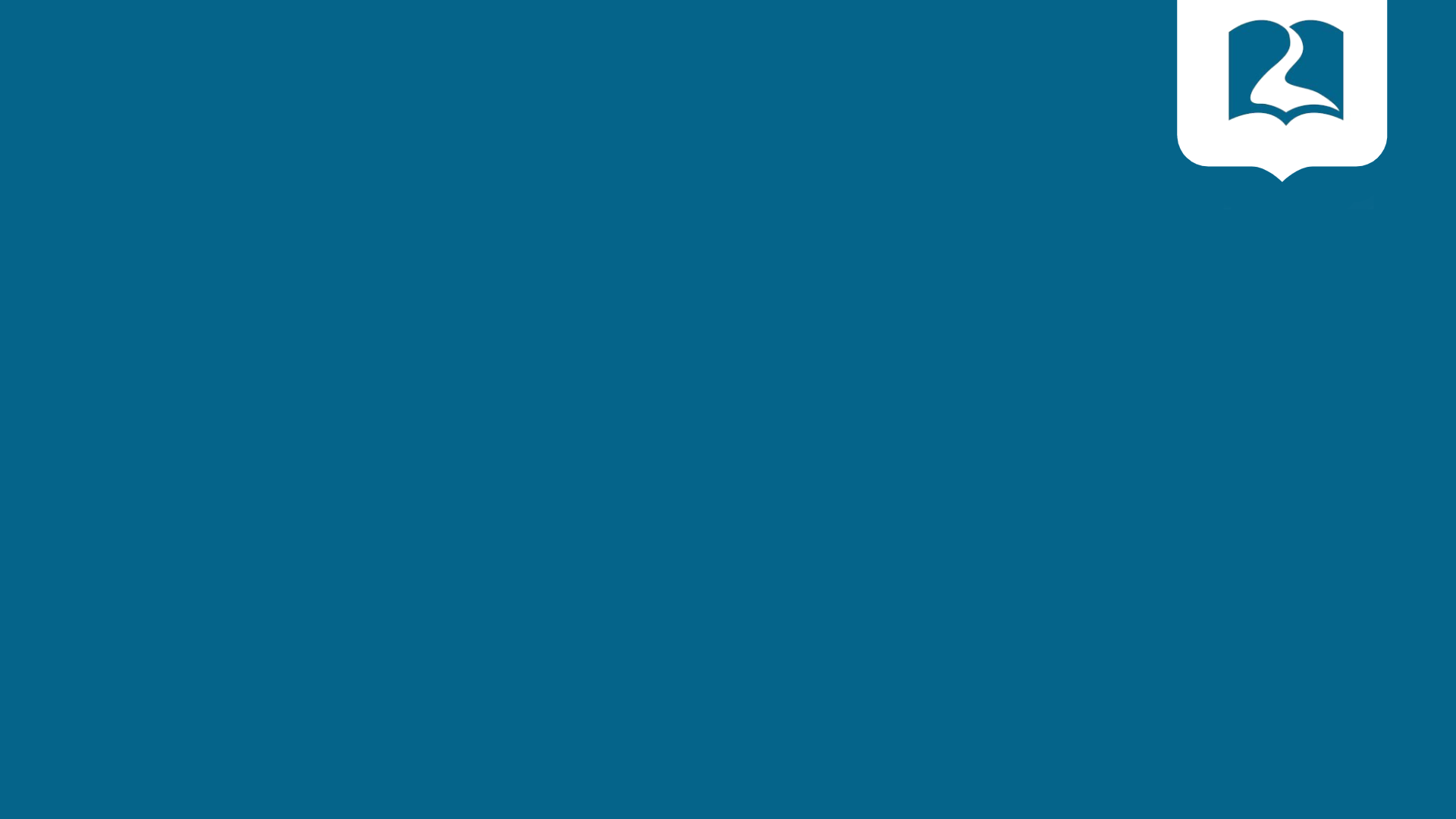 Gracias y bendiciones
INSTITUTO DE LIDERES CRISTIANOS